TEMA 1: FUNCIONES LINEALES
Matemática - Comisión C y D – Farmacia - UCSF
Funciones a nuestro alrededor
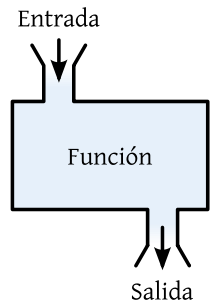 2.1 Función
Funciones a nuestro alrededor
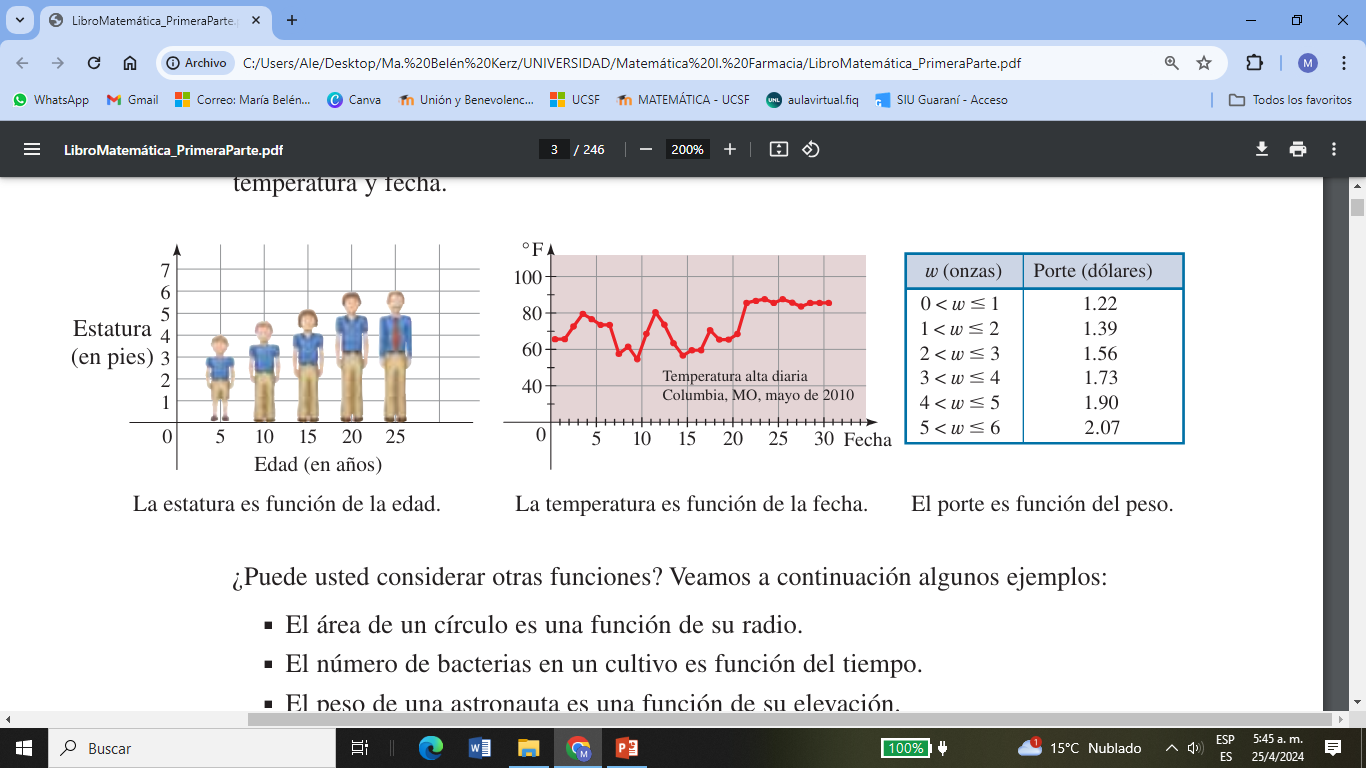 Definición de función
Una función f es una regla que asigna a cada elemento x de un conjunto A exactamente un elemento y, llamado f(x), de un conjunto B
                                        A            B
Condición de Existencia
Condición de Unicidad.
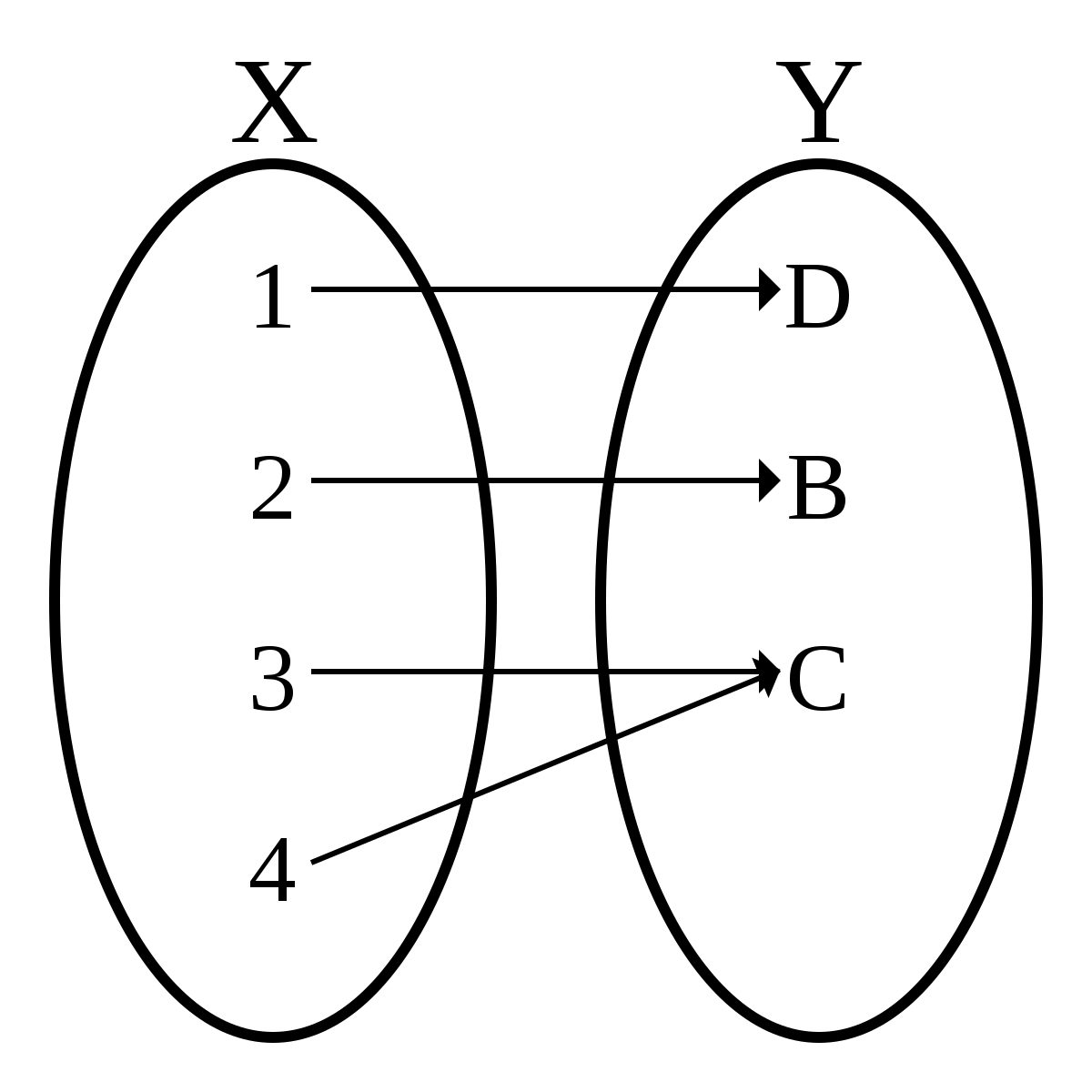 Profundicemos el concepto de función
Una función es una relación entre dos variables x e y
Una función es una relación entre dos variables x e y de manera que a cada valor de la variable x le corresponde un único  valor  de la  variable y
Simbolizamos una función así:     
			f : A  B /  y = f(x) 
Se lee:		
f es una función de A en B tal que y es igual a efe de x   
o bien
f es una función de A en B tal que y es función o imagen de x
Una función es una relación entre dos variables x e y de manera que a cada valor de la variable x le corresponde un único  valor  de la  variable y
Simbolizamos una función así:     
			f : A  B /  y = f(x)
Una función es una relación entre dos variables x e y de manera que a cada valor de la variable x le corresponde un único  valor  de la  variable y
x                           y = f(x)
Variable independiente                        Variable dependiente
Dominio y Conjunto Imagen
Los valores que puede tomar la variable independiente se llama dominio de la función.
Se llama imagen de la función al conjunto de valores que toma la variable dependiente.
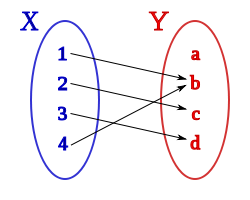 Manera de comprender la función.
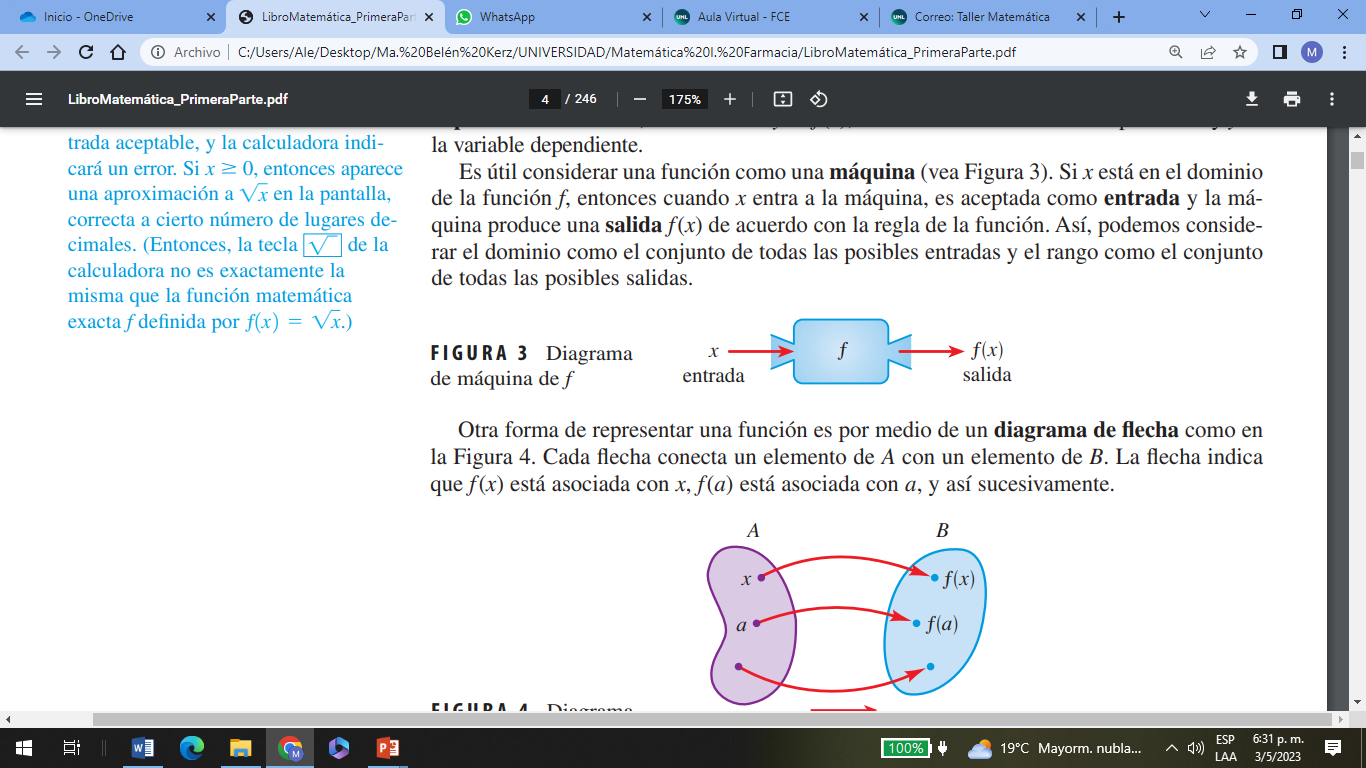 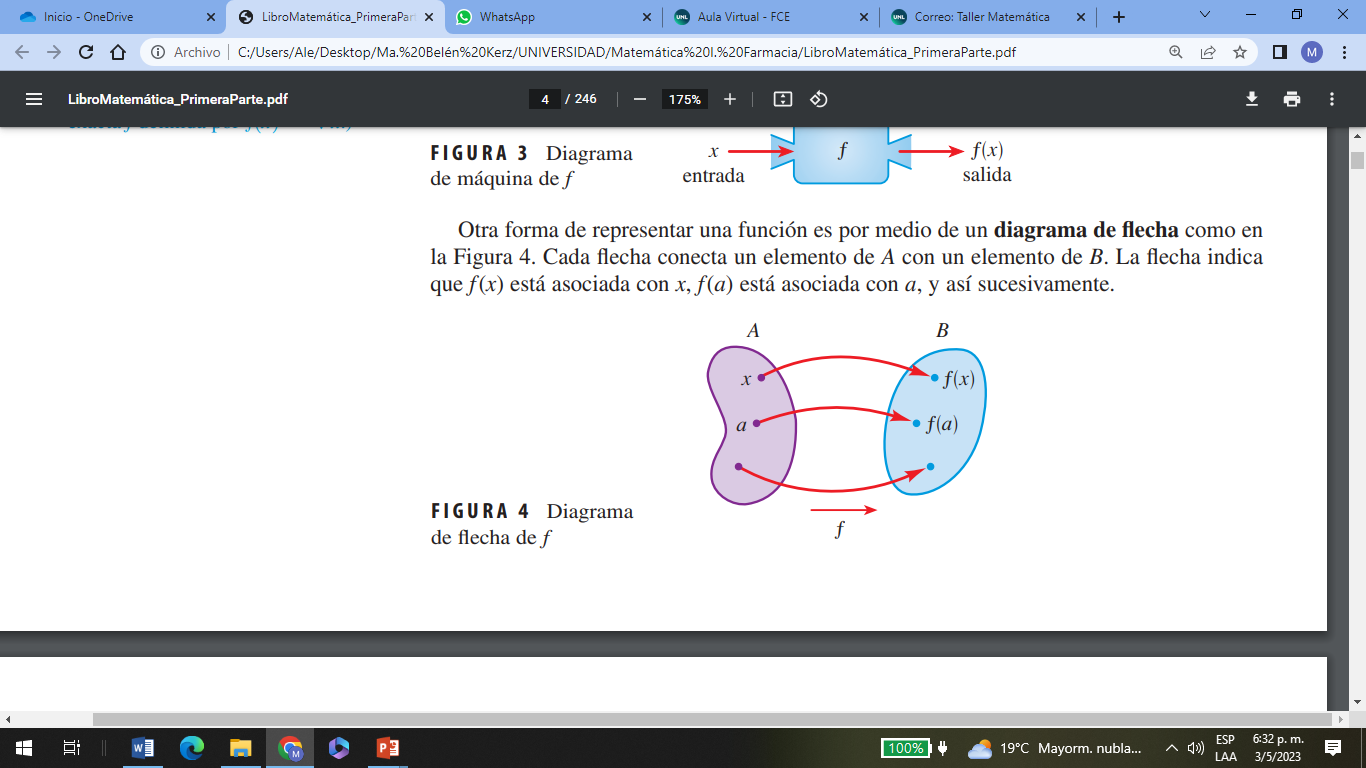 Imagen o pre-imagen de un valor
Forma de expresar una función
PARA DEFINIR UNA FUNCION SE DEBEN DAR A CONOCER: DOMINIO y LEY DE CORRESPONDENCIA QUE SE PUEDE EXPRESAR DE DISTINTAS FORMAS.
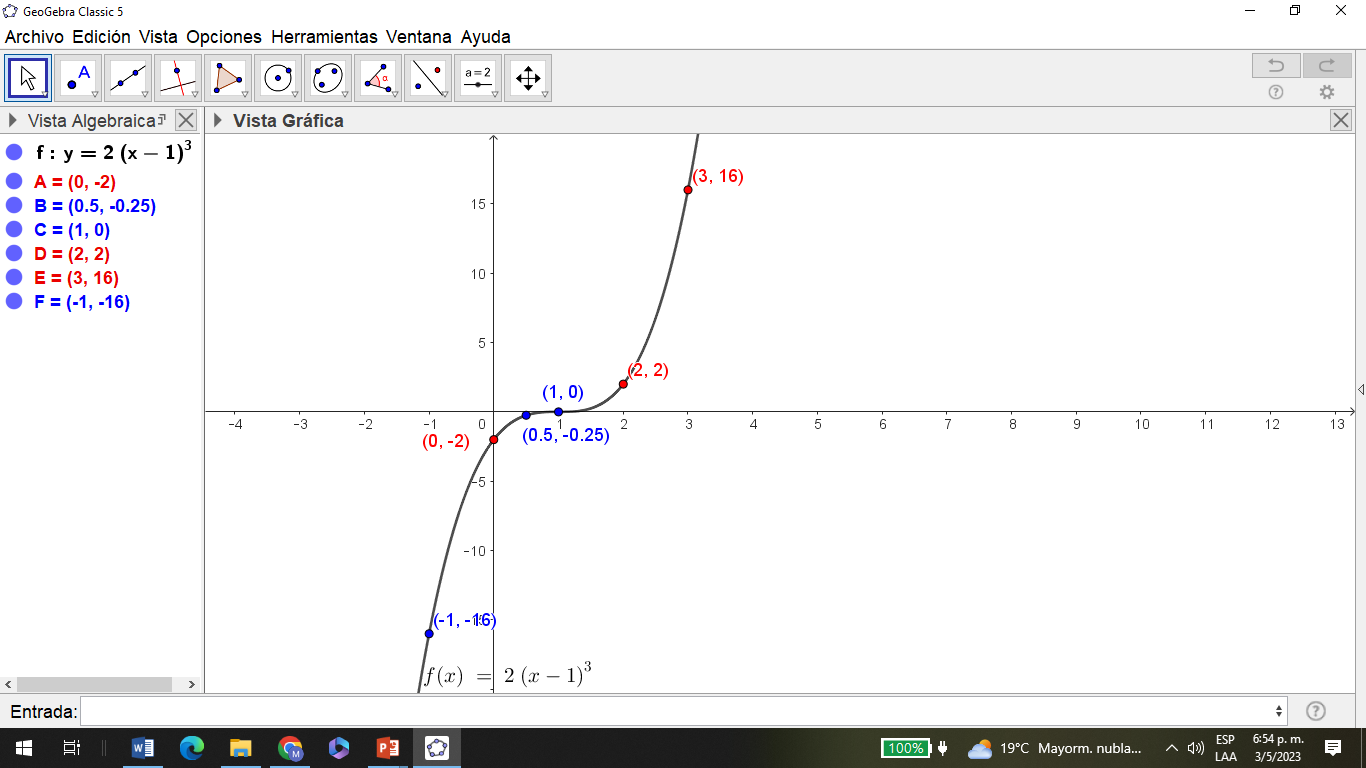 Ordenad al origen
(Valor de y cuando
x es 0)
Raíz o ceros de f(x)
(Valor de x cuando
y es 0)
Dominio de una función
Los valores que puede tomar la variable independiente se llama conjunto dominio de la función.
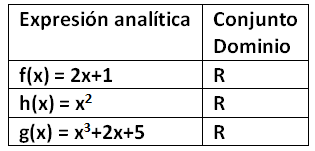 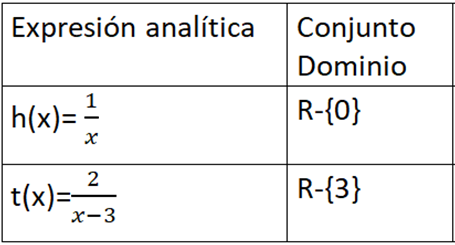 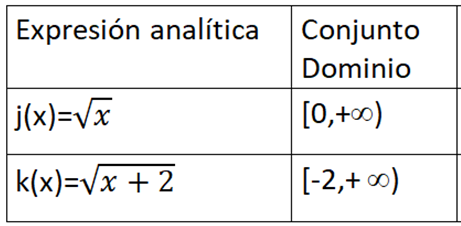 PREGUNTA DE EXÁMEN DE INGRESO
Ejemplo 6
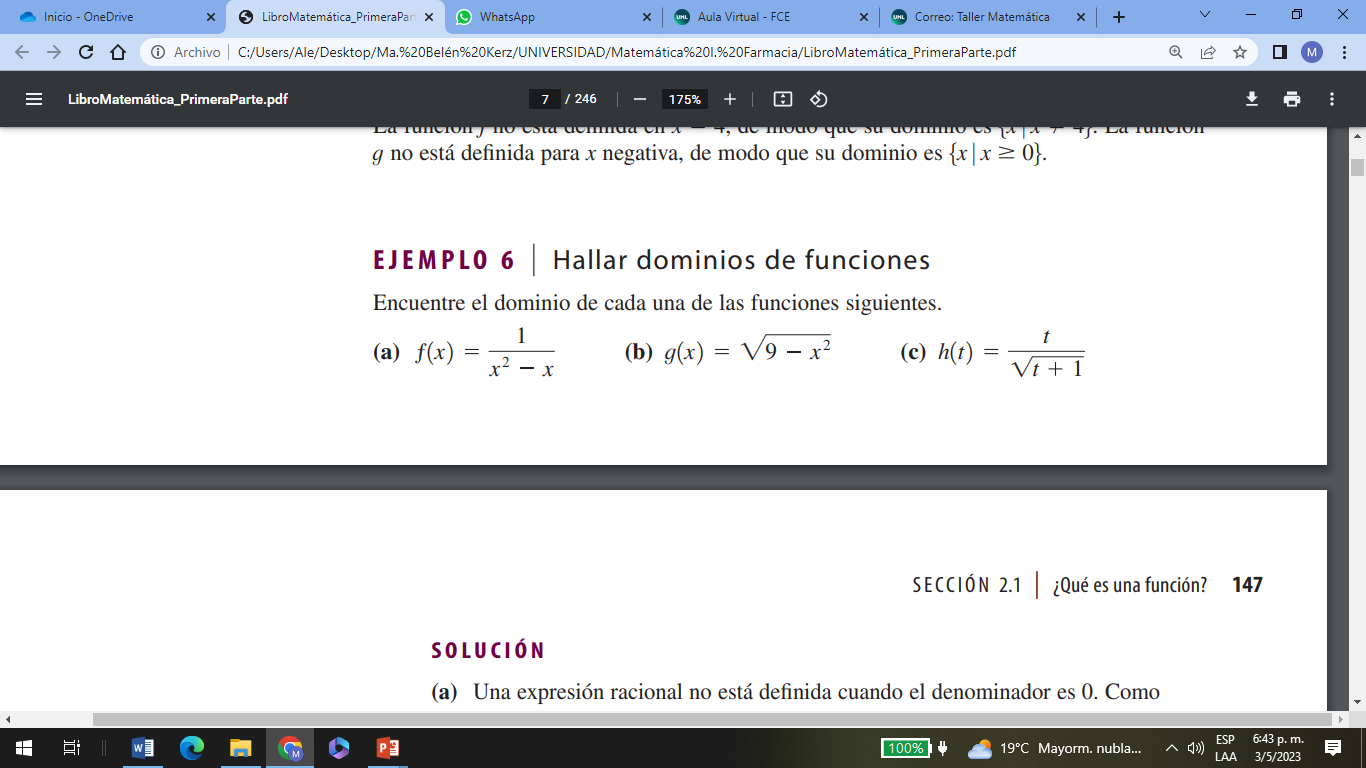 Aplicación en la vida real
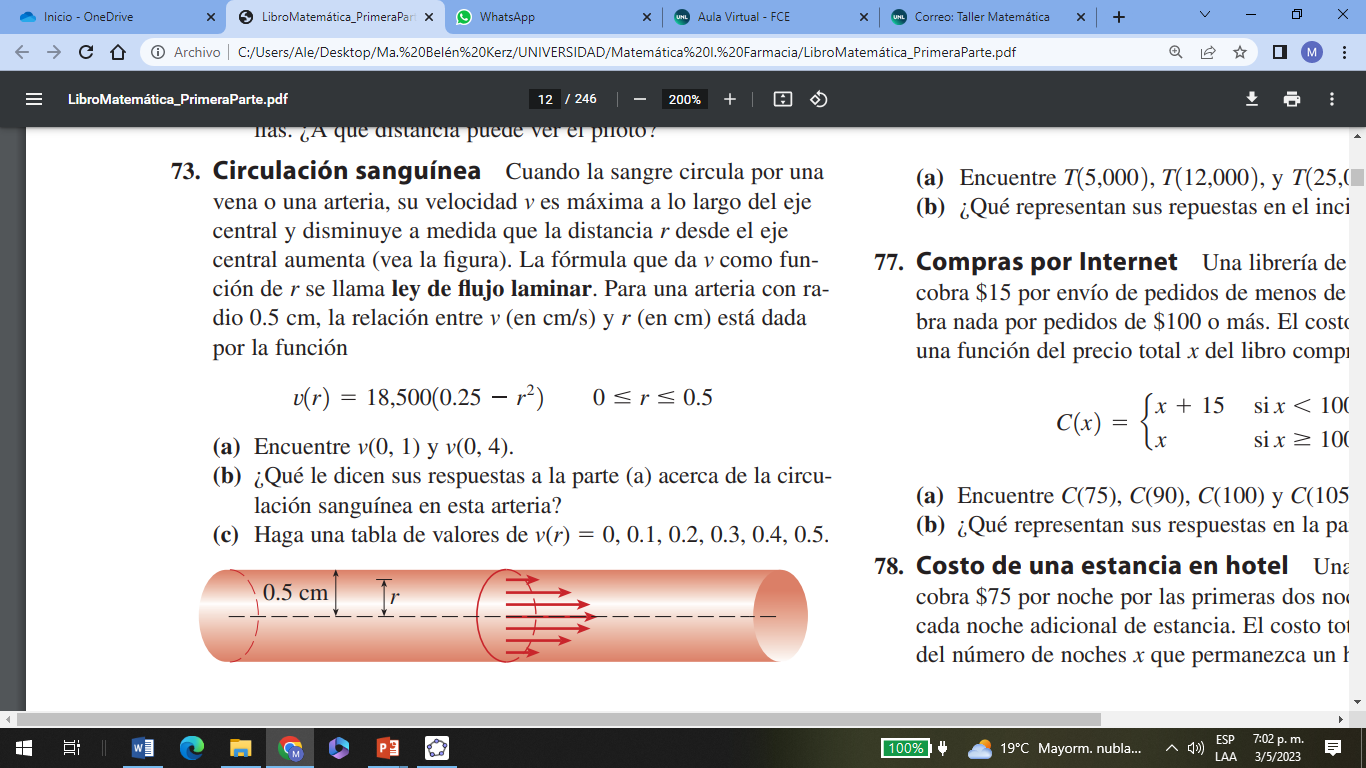 Representación de una función
Coloquial
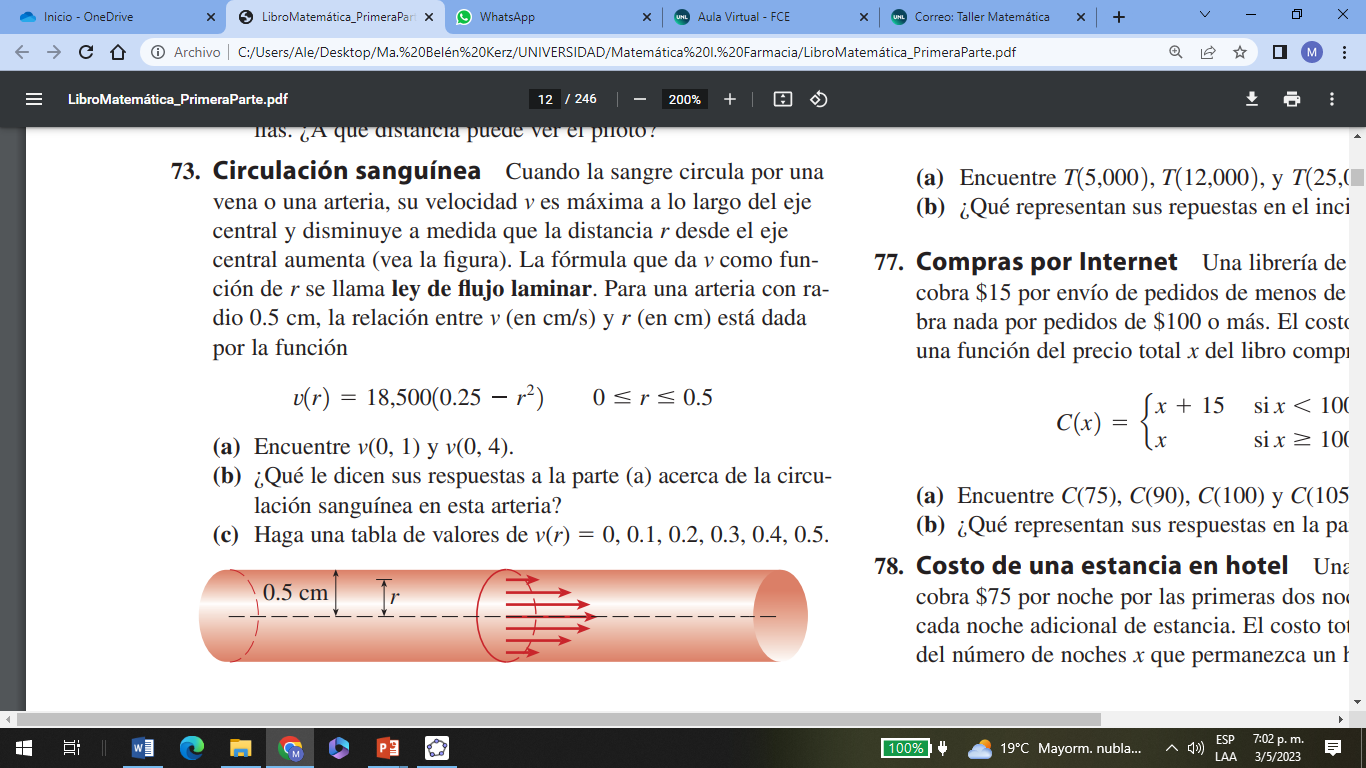 Ecuación
Representación de una función
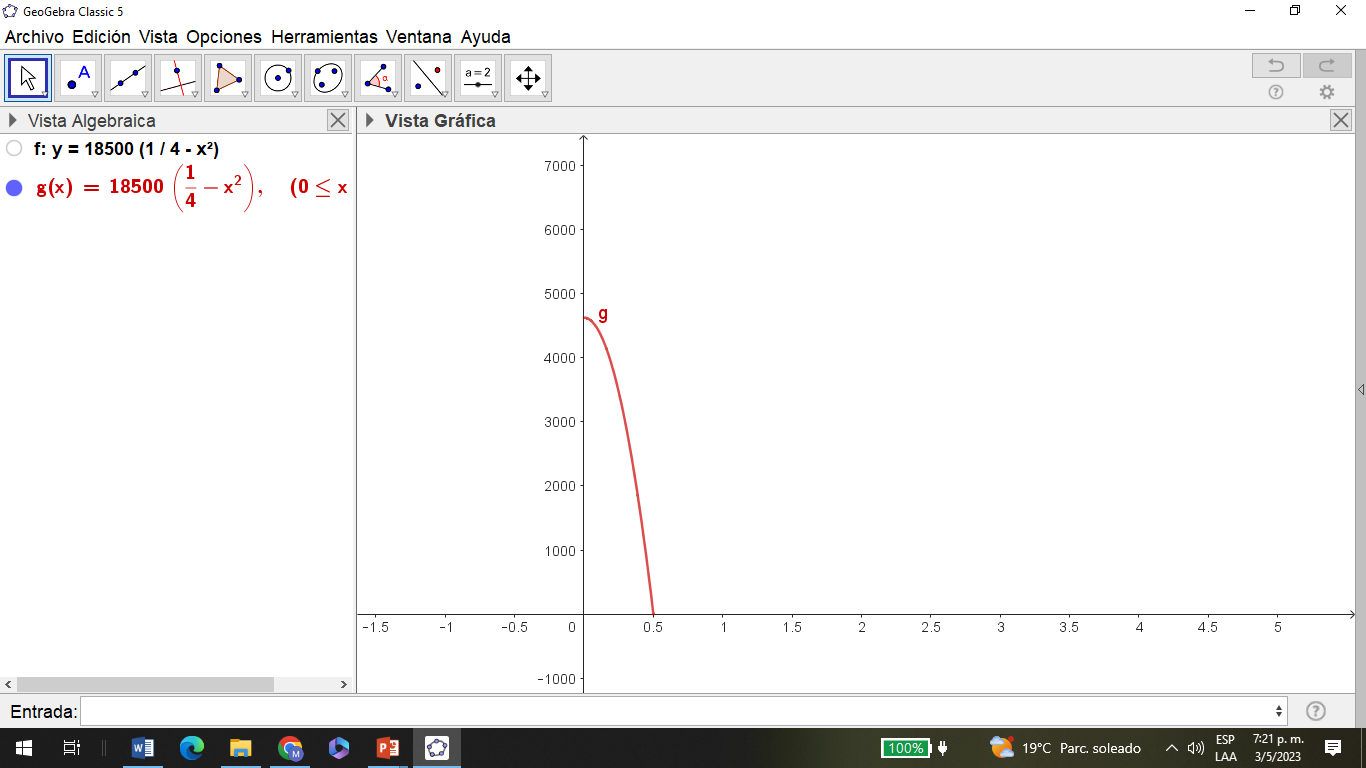 Numérico (tabla)
Gráfico
Funciones especiales
Funciones especiales
Funciones especiales
ACTIVIDADES SELECCIONADAS:
APUNTE DEL INGRESO
3 (pág. 166), 8 (pág. 167), 9, 10 y 11 (pág.168), 12 (pág.169), 1 y 2 (pág.172), 4 (pág.175), y grafico 3 y 4 (pág.177).
SECCIÓN 2.1 DEL LIBRO
15, 16, 18, 21, 22, 23, 27, 28, 29, 49, 50, 52, 53, 57, 58, 61, 62, 63, 64, 69, 72, 75, 79, 82.
Del 1 al 4 son ejercicios para reforzar conceptos
Del 5 al 12 son ejercicios para reforzar el pasaje de expresión coloquial a la simbólica, y viceversa.